School Management Software Roundup 
(37 schools)
EDS V 2022 5783
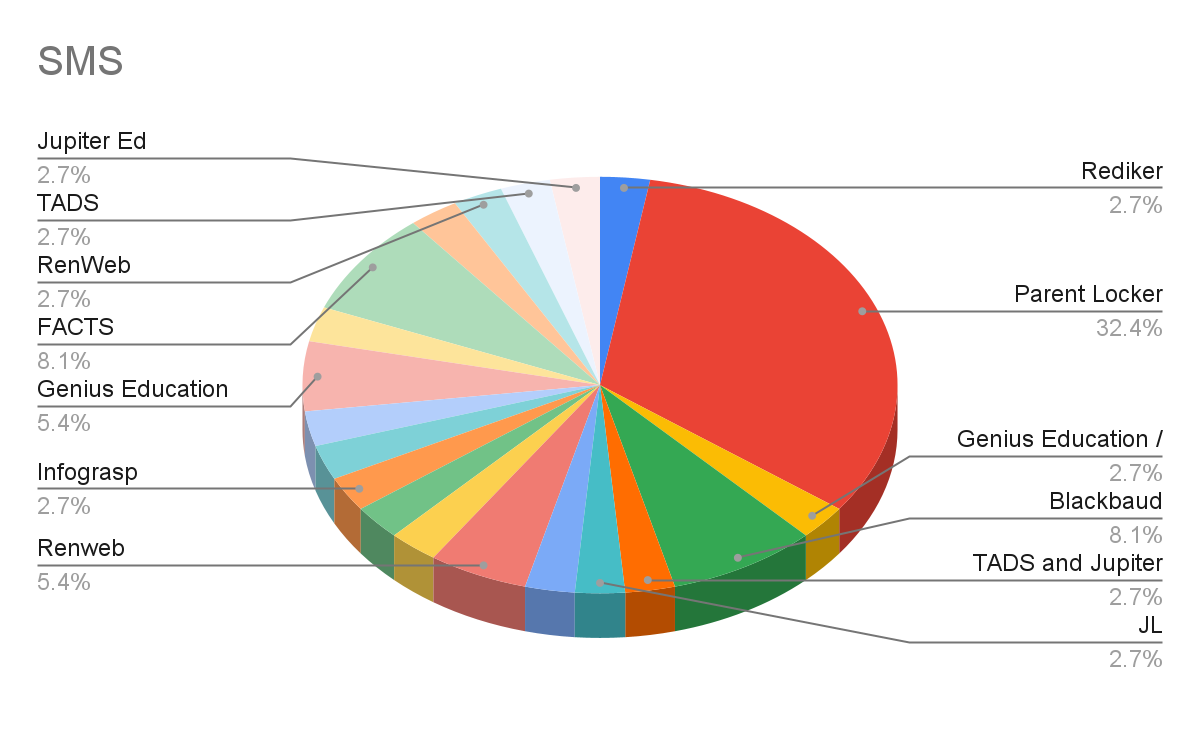 SMS Review
School Management System AKA School Information System 
SMS/SIS
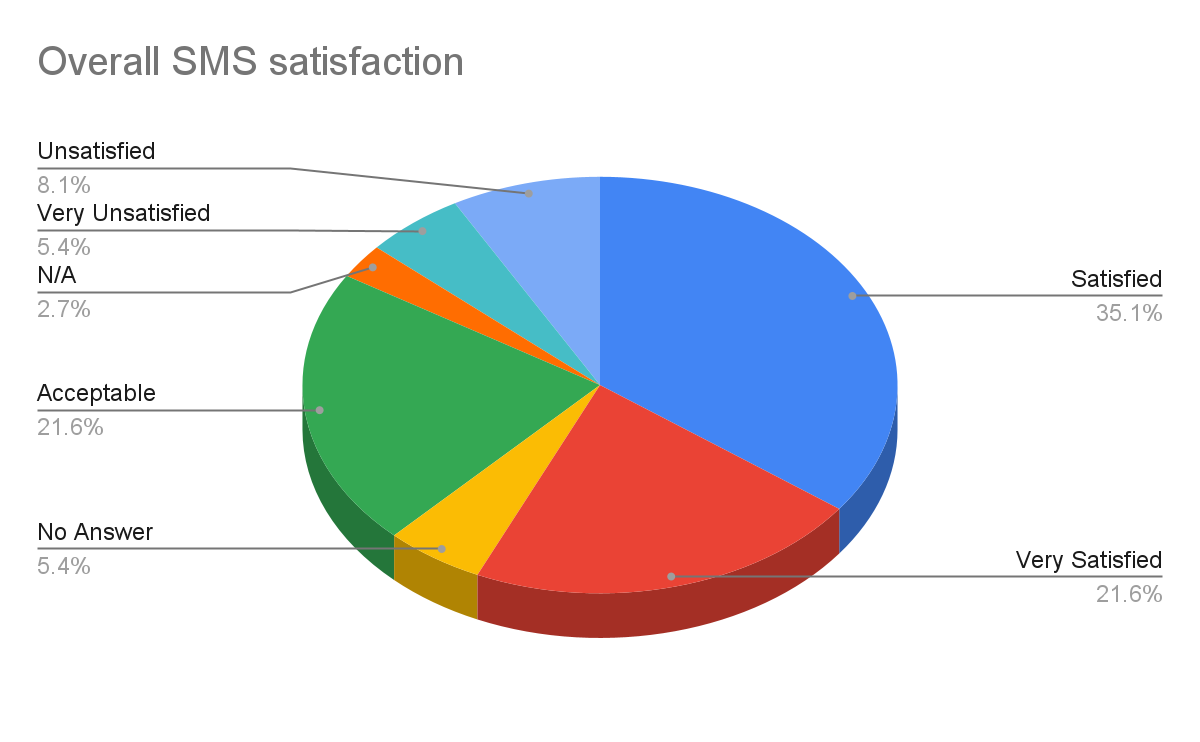 [Speaker Notes: What is the difference between an LMS and SMS - this is SMS
Who here has changed SMS in the last 5 years
Who here is thinking about changing SMS
If you are raised your hands for both- what did you choose - and name some issues]
SMS Cost Analysis
1-249 students: 6 responses - average cost $3,575
250-499 students: 14 responses - average cost $8,700
500+ students: 16 responses - average cost $19,000
Learning Management System (LMS)
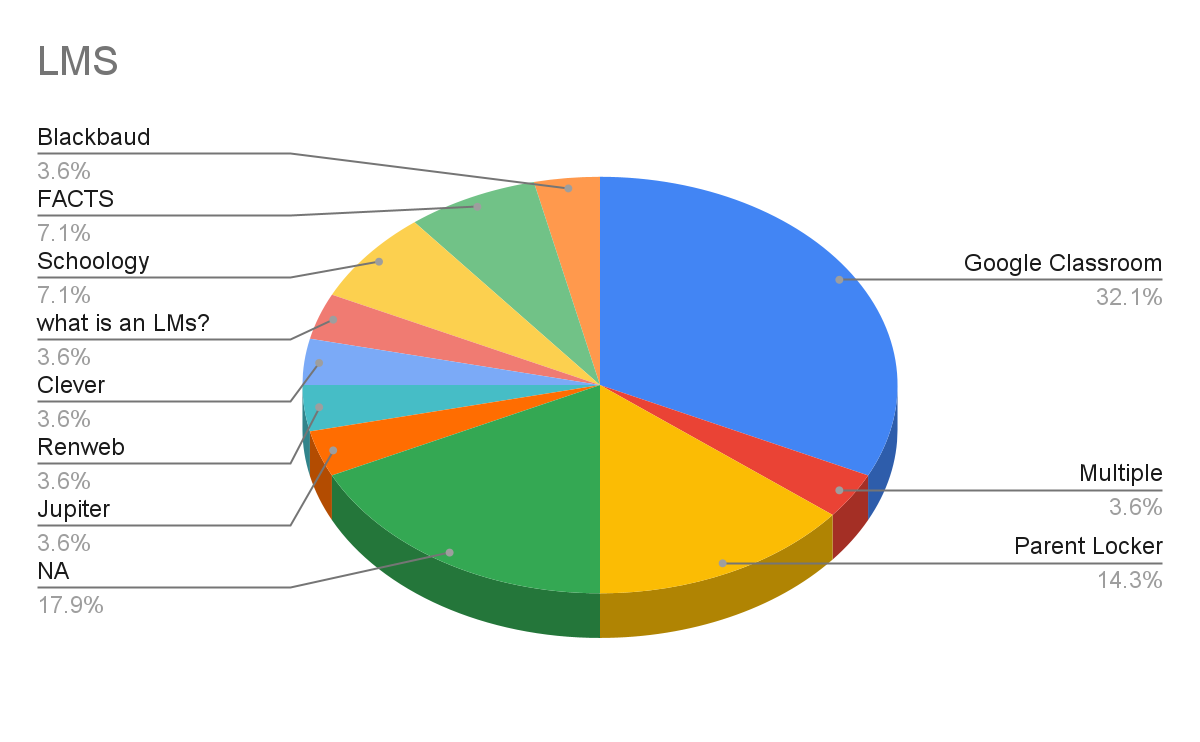 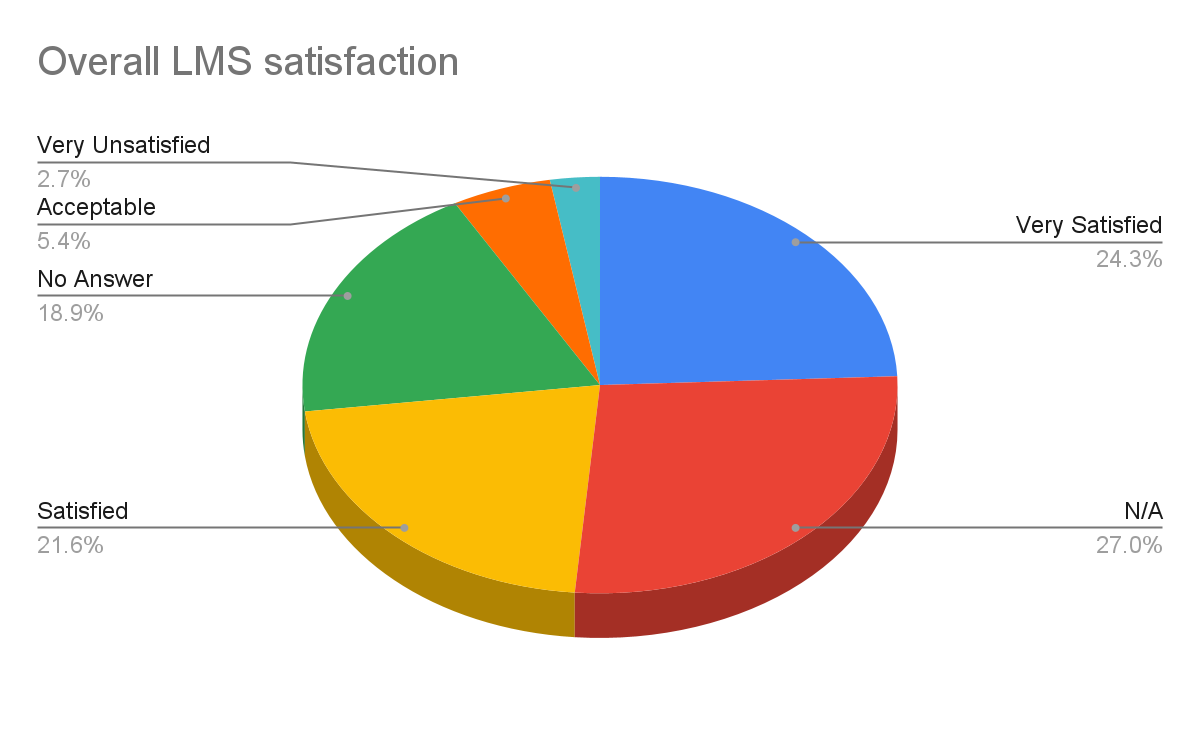 [Speaker Notes: Who here is satisfied with their LMS? Why? Feedback from teachers?]
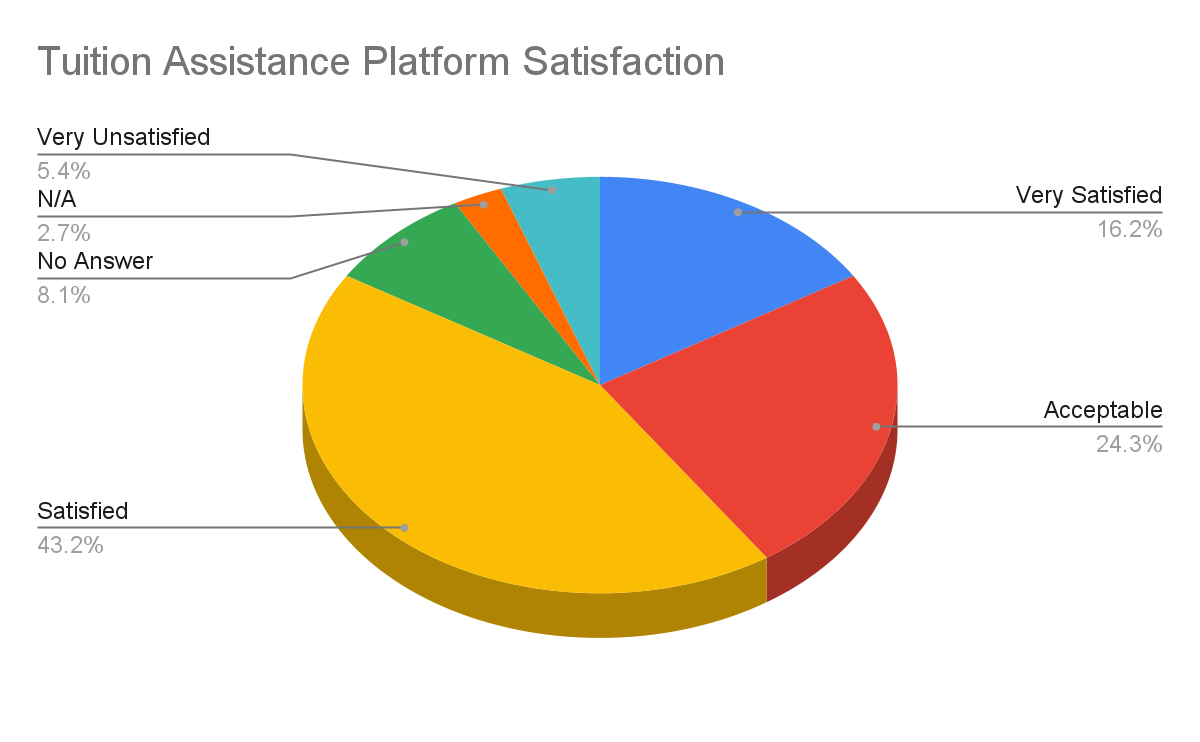 Tuition Assistance
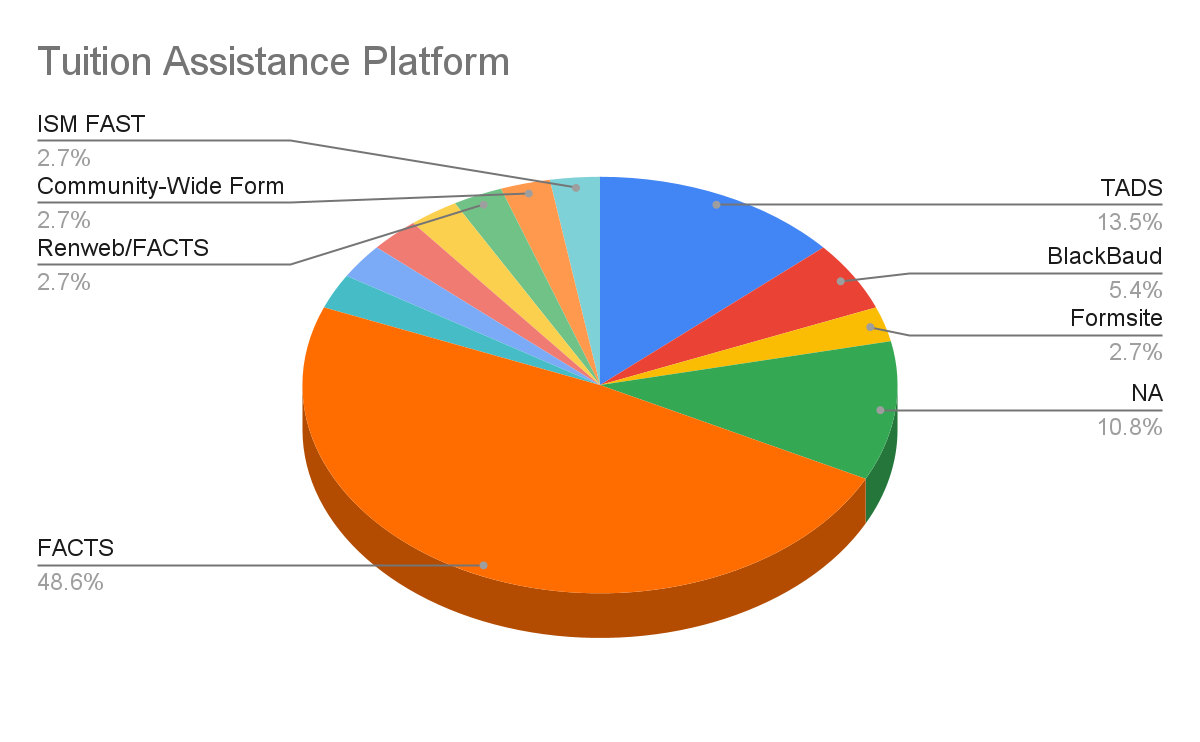 [Speaker Notes: Who here has changed tuition assistance platform in the last 5 years
Who here is thinking about changing their Tuition Assistance platform
If you are raised your hands for both- what did you choose - and name some issues]
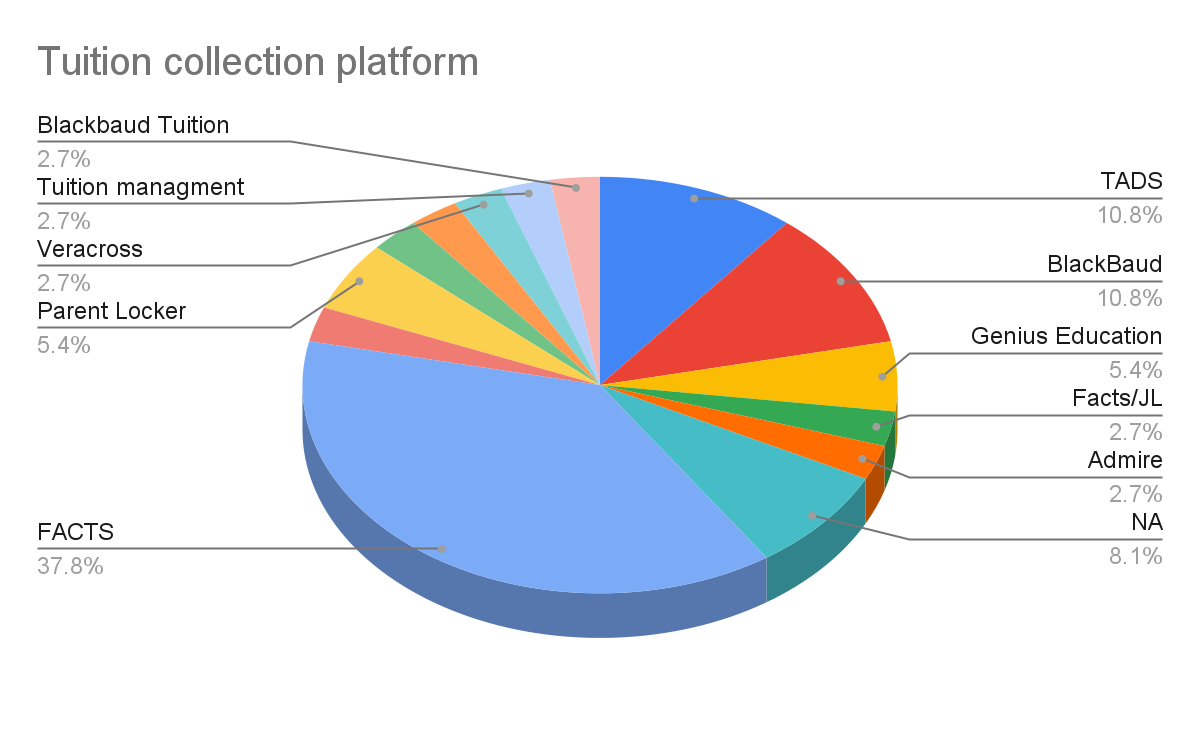 Tuition Collection
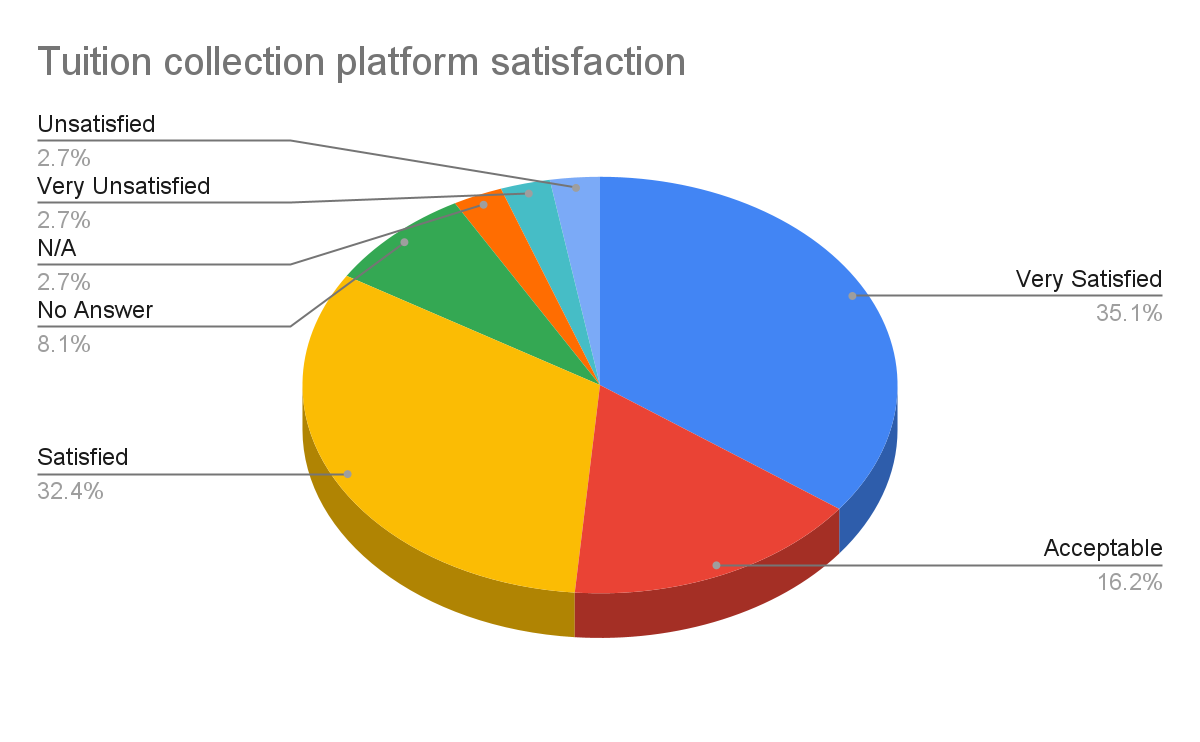 [Speaker Notes: Who here has changed tuition collection platform in the last 5 years
Who here is thinking about changing their Tuition collection platform
If you are raised your hands for both- what did you choose - and name some issues]
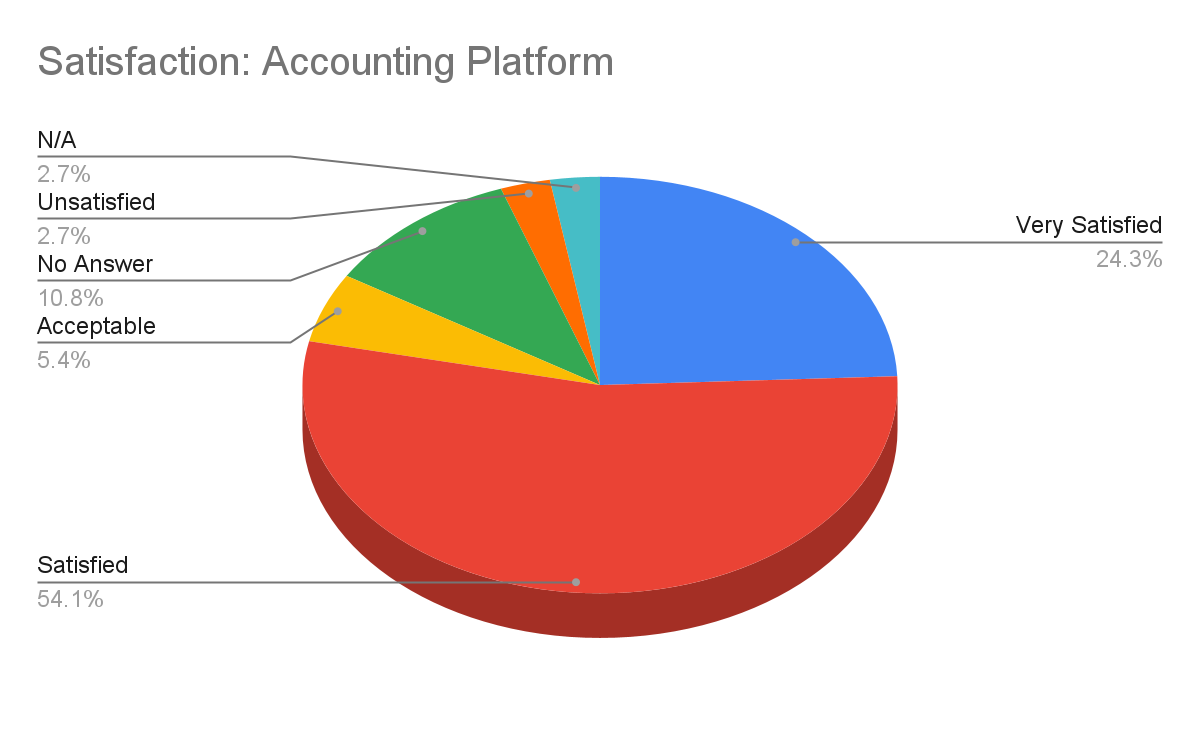 Accounting
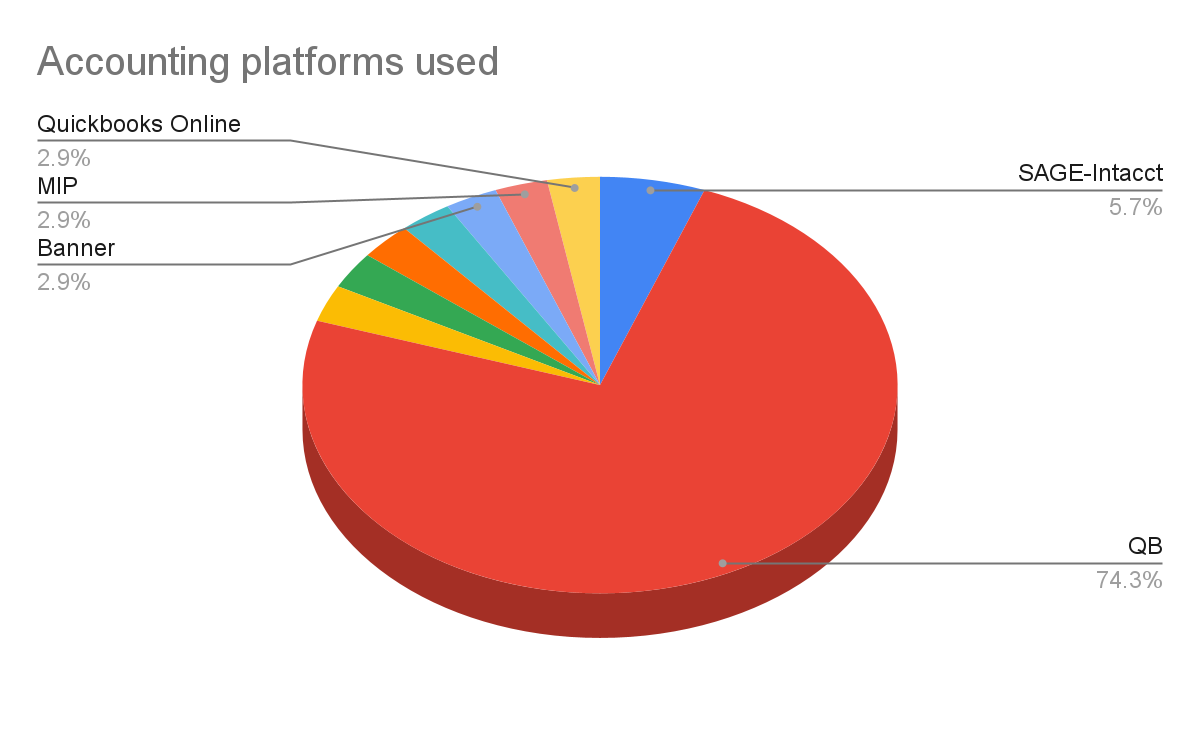 Great Plains (GP) - 1
[Speaker Notes: If you could afford it, and have the patience, would change your accounting software]
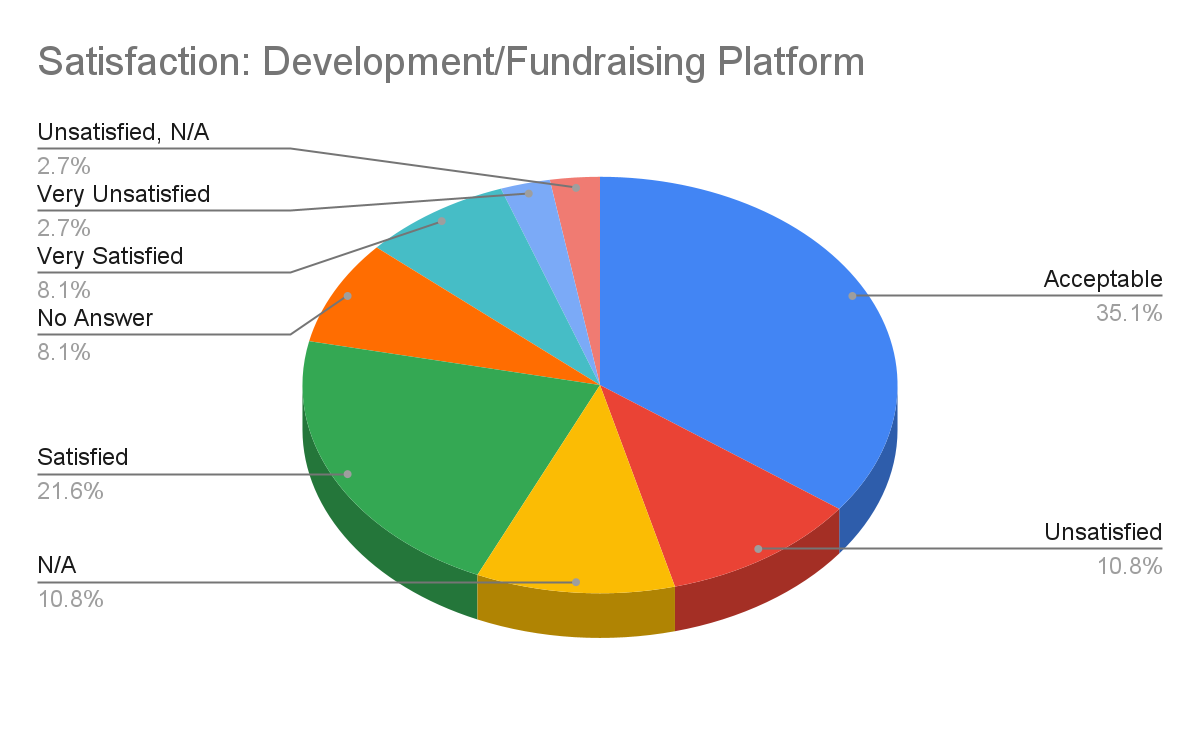 Development/Fundraising
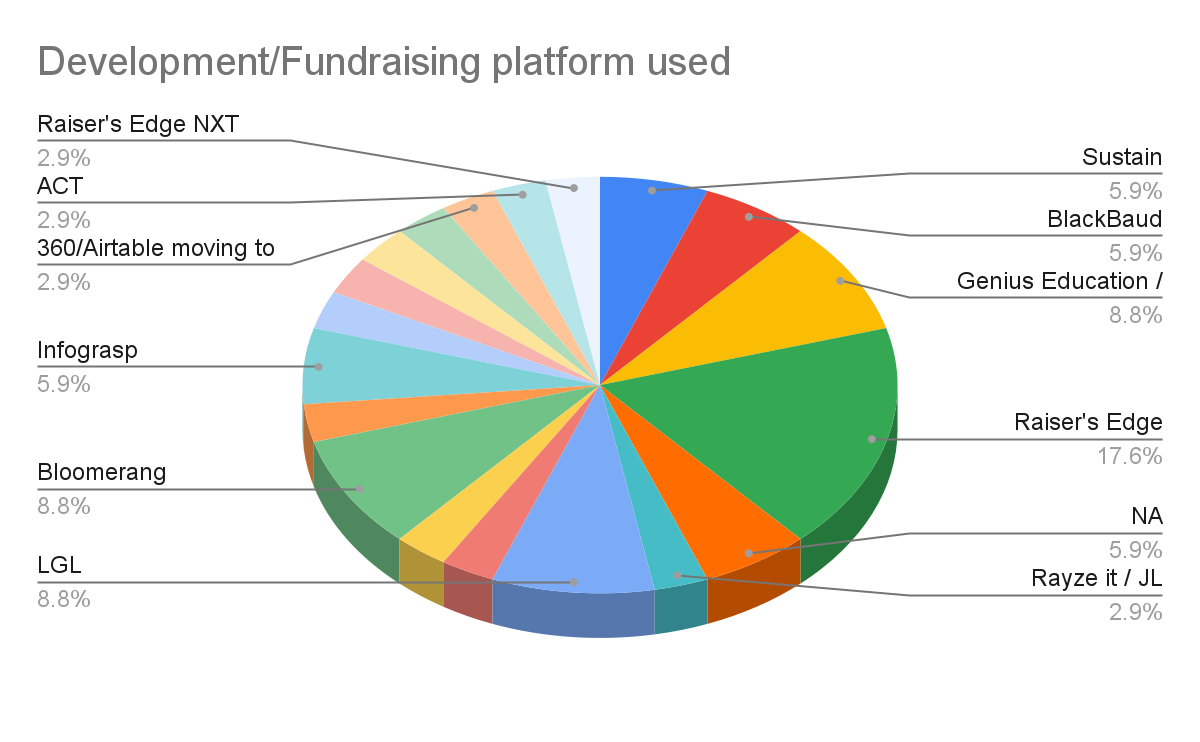 Admission
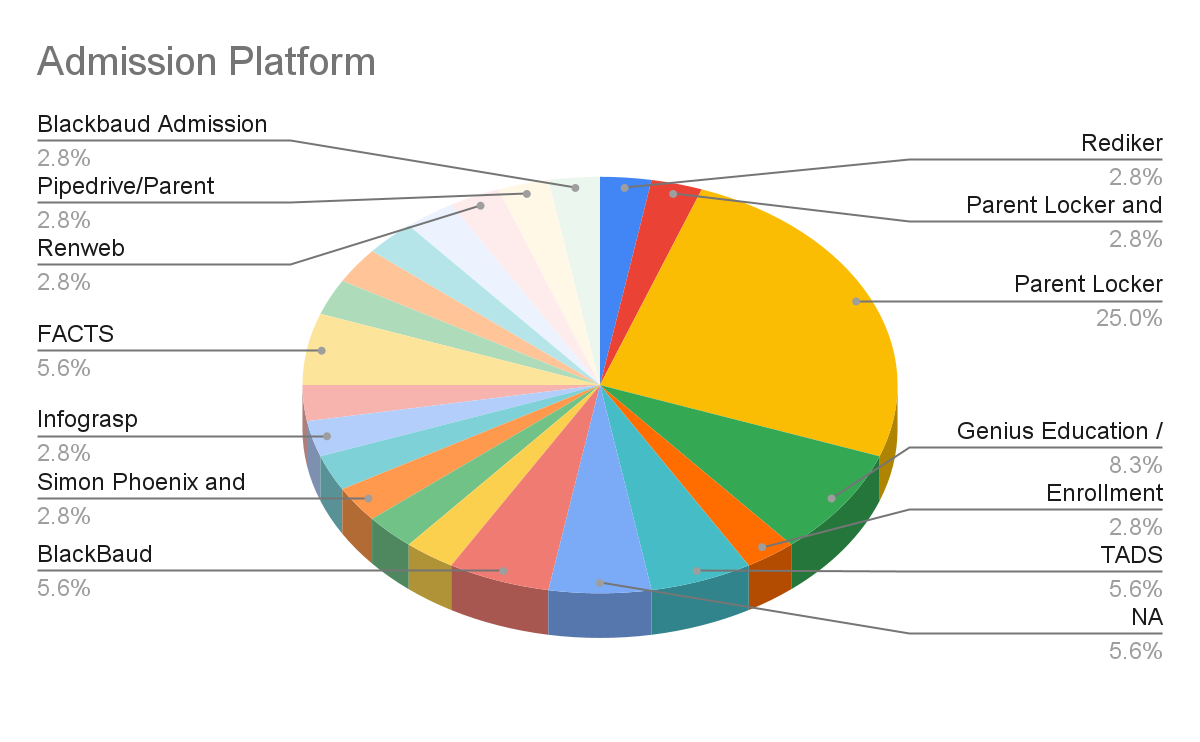 Email and Text Communication
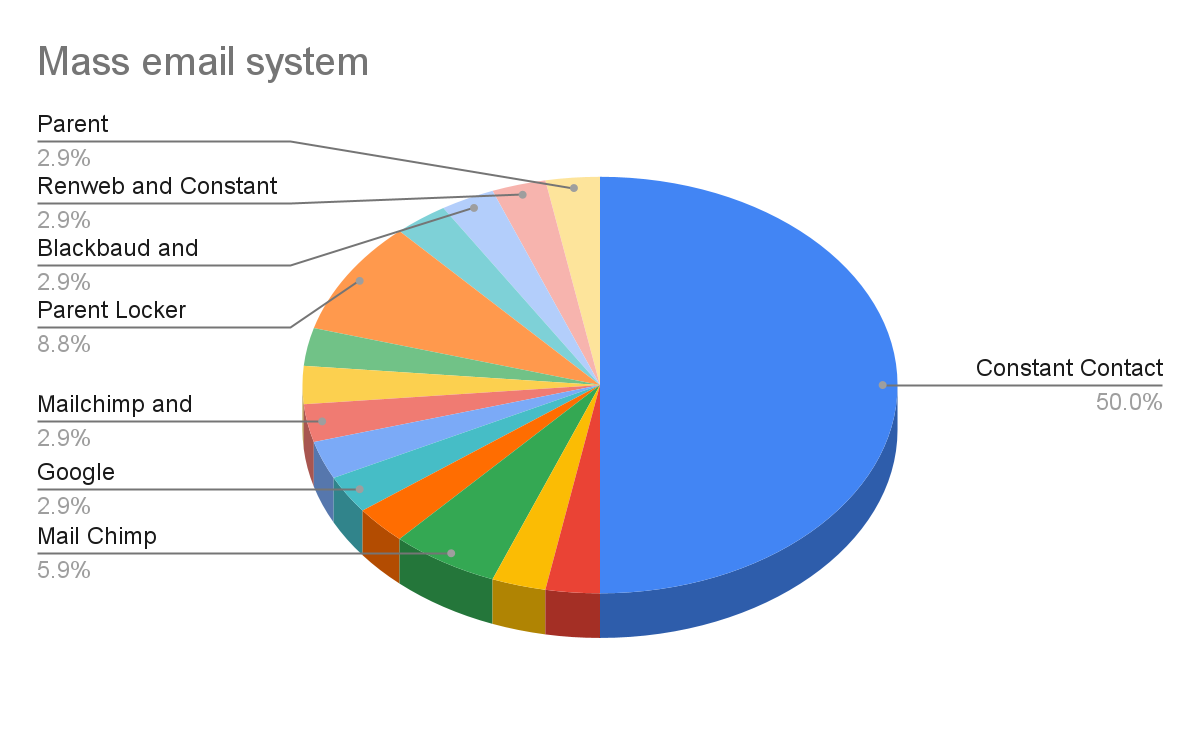 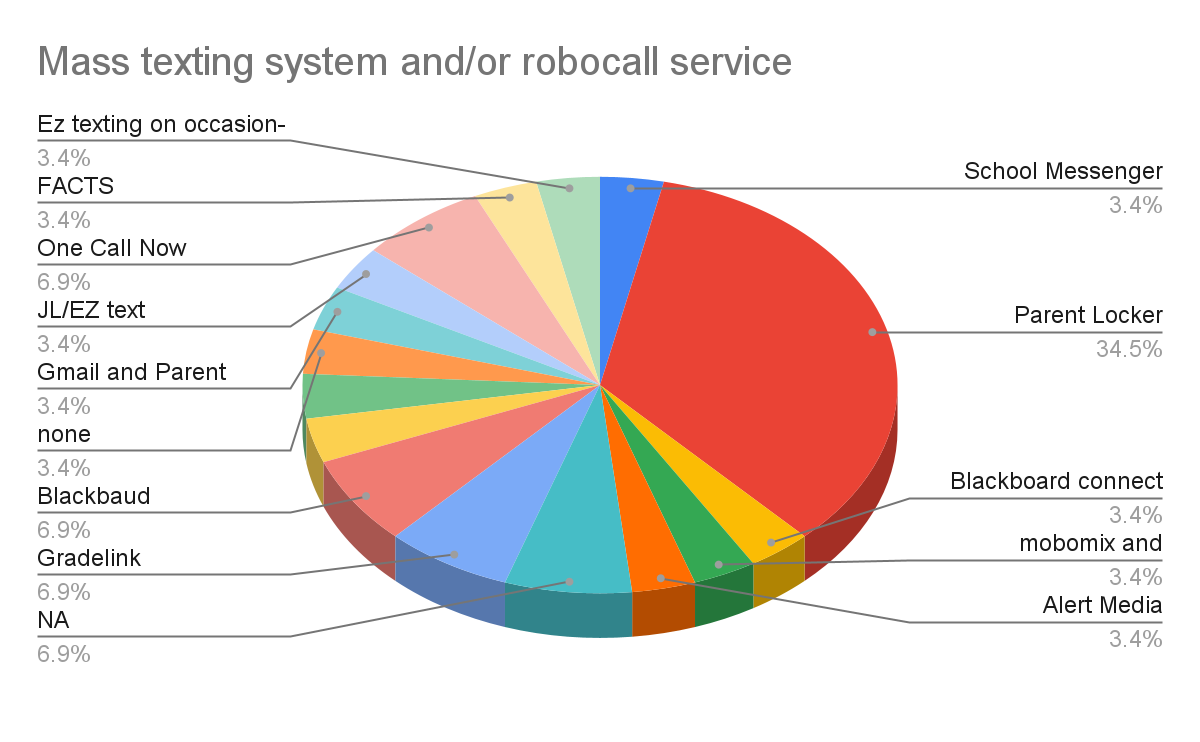 Parent Teacher Conference Scheduling
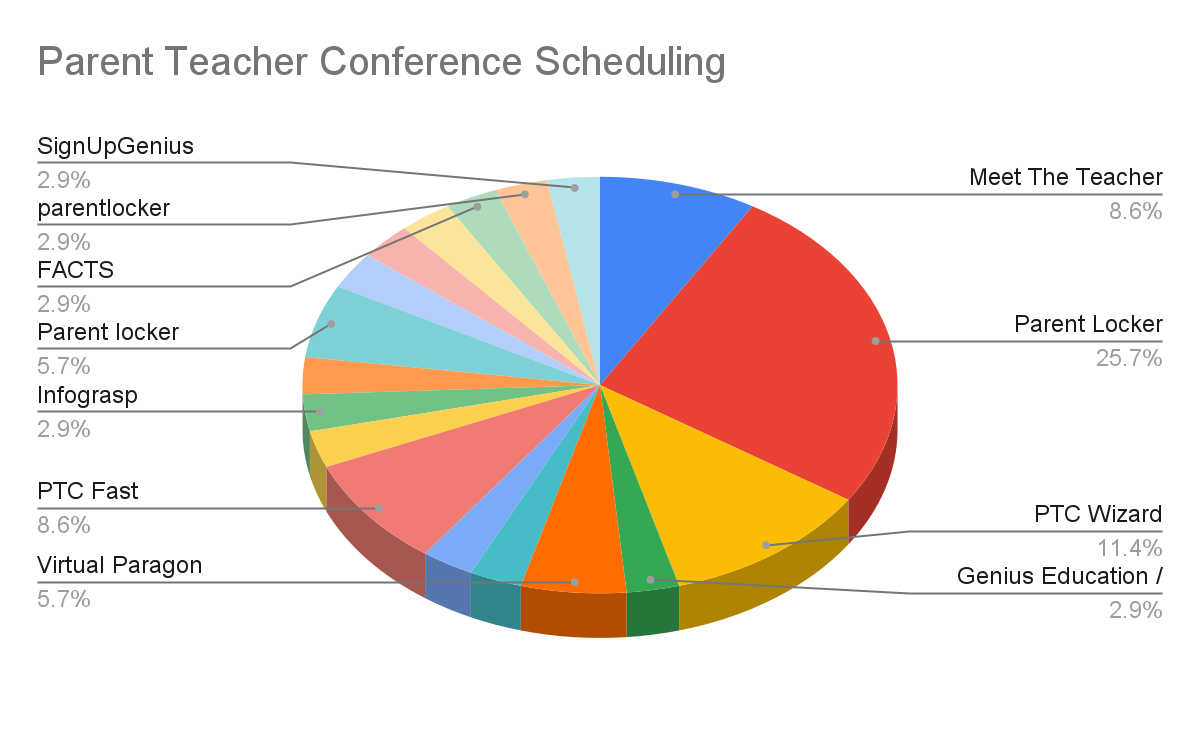 Credit Card Processing Options
Parent Locker
WePay
Paypal
Zelle
PPS
Quickbooks
stripe (lgl), authorize.net, square
Cardworks
USAEpay
Through our bank (required - terms of a loan)
Authorize.net
Mobile Cause
Swipe
Banquest
Transfirst
Stripe
Cardknox
Divvy
Embassy Bancard - authorize
Fidelity
Heartland
Hitec merchants
Merchpay
Legal E-Signatures
Internal WorkFlows
Adobe
BlackBaud
Dochub
DocuSign
Gradelink
PandaDocs
Right Signature
Clickup
email\whatsapp
excel
G Suite
google chat
Google classrooms
IT Desk
Onboarding/Offboarding
ADP
Balance Point - iSolve
Clear company
formstack
Pandadoc and Viventium
Rippling
Clickup
email
Fresh Desk
IT Glue
NA
sourced out
zendesk